Manage Student Progression
Introduction
This function allows user to progress students within the same Academic Program.
	E.g. from year 1 to 2, from year 7 to 8, from year 9 to 10, etc. 
However, as a prerequisite, user will need to run Attendance Statistics Calculation process before proceeding to progress students.

User Role: 
School Student Registrar
Manage Student Progression
Run Attendance Statistics Calculation Process
Flow Chart
Run Attendance Statistics Calculation Process
Run Manage Student Progression Process
Verify Student Program/Plan
Progress Student Manually
Retain Student
Edit Wrong Progression
Run Attendance Statistics Calculation Process
1. Navigate: Curriculum Management > Attendance Roster > Process > Attendance Stats Calculation
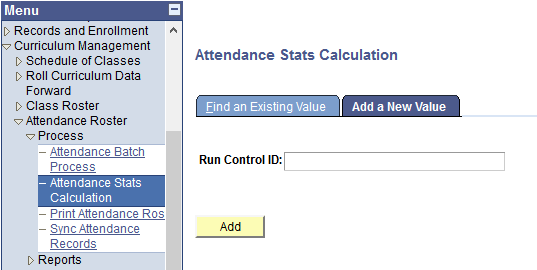 2. Click on Add a New Value tab
3. Enter new Run Control ID
4. Click the Add button
Run Attendance Statistics Calculation Process
6. Click on the Run button
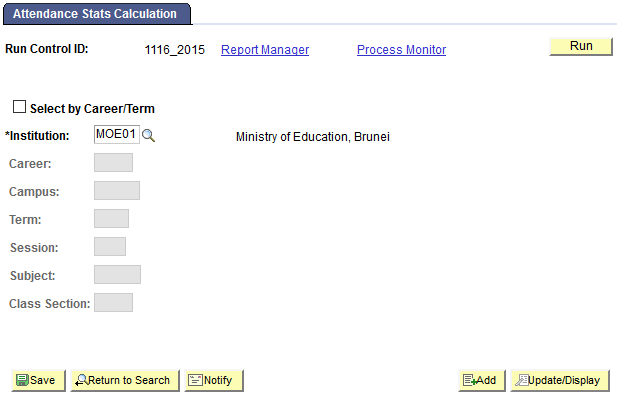 5. Untick the Select by Career/Term checkbox to run the process for all classes in the school
Run Attendance Statistics Calculation Process
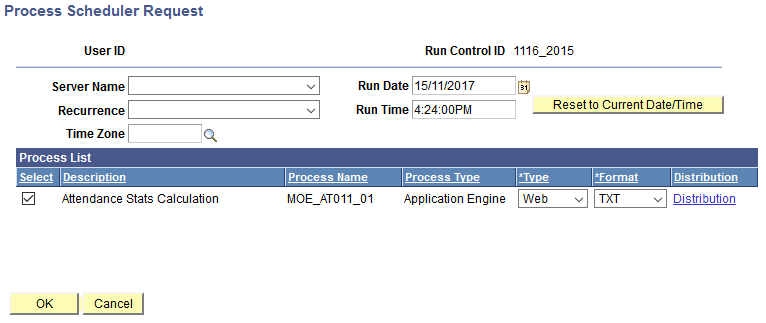 7. Ensure the Attendance Stats Calculation checkbox is ticked
8. Click on OK button
Run Attendance Statistics Calculation Process
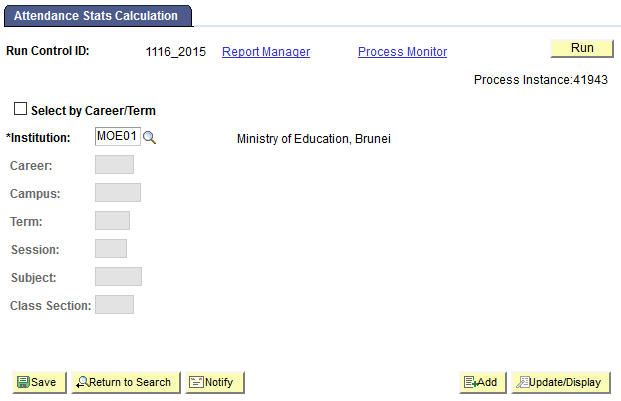 *Take note of Process Instance number
9.Click the Process Monitor to check the status of the process
Run Attendance Statistics Calculation Process
11. Click Refresh button at interval times
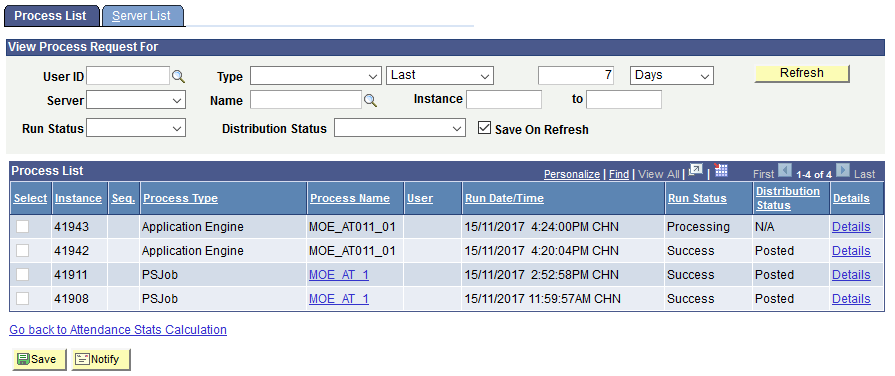 10. You should see that:
Run Status: Processing  or Queued and 
Distribution Status: N/A
Check for Process Name with MOE_AT011_01 and the Process Instance number should be the same as earlier
Run Attendance Statistics Calculation Process
12. Click Refresh at interval times until
Run Status: Success and 
Distribution Status: Posted
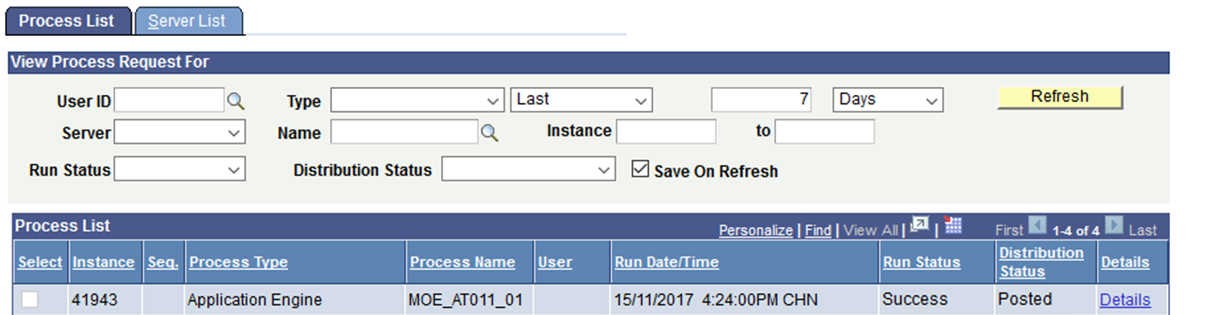 Manage Student Progression
Run Manage Student Progression Process
Flow Chart
Run Attendance Statistics Calculation Process
Run Manage Student Progression Process
Verify Student Program/Plan
Progress Student Manually
Retain Student
Edit Wrong Progression
Run Manage Student Progression Process
2. Click on Add a New Value tab
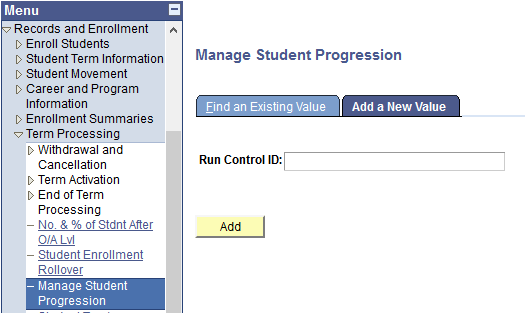 3. Enter new Run Control ID
1. Navigate: Records and Enrollment > Term Processing > Manage Student Progression
4. Click the Add button
Run Manage Student Progression Process
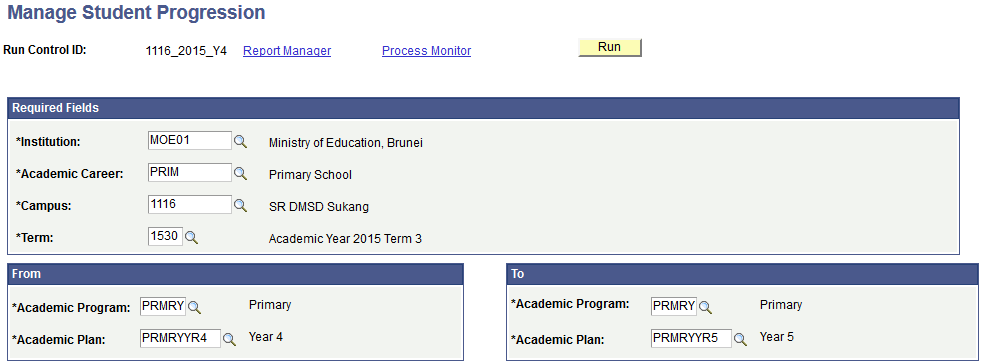 8. Click the  Run button
NOTE: Term should be the last term of the current Academic Year
5. Enter the  Academic Career, Campus and Term fields
NOTE: Academic Program should be the same in “From” and “To” boxes
6. Enter the students’ Academic Program and current Academic Plan
7. Enter the students’ Academic Program and new Academic Plan
Run Manage Student Progression Process
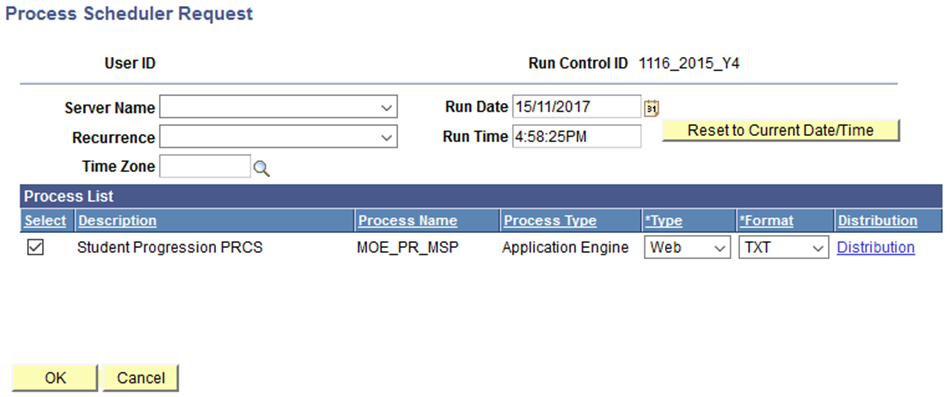 10. Click on OK button
9. Ensure the Student Progression PRCS checkbox is ticked
Run Manage Student Progression Process
11.Click the Process Monitor to check the status of the process
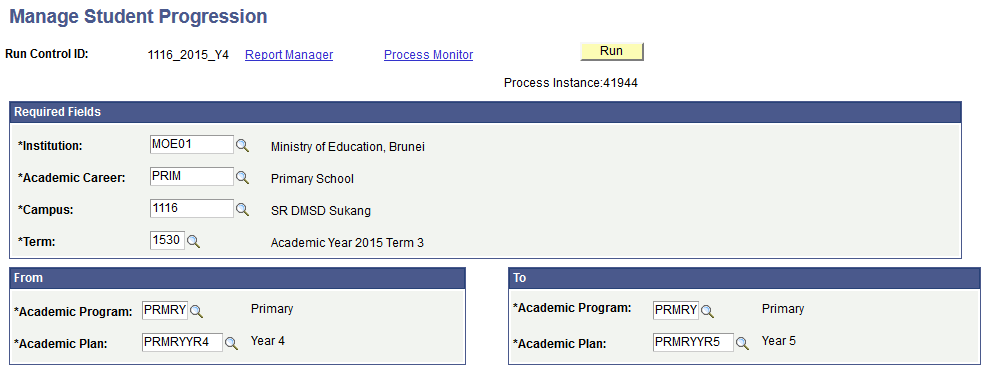 *Take note of Process Instance number
Run Manage Student Progression Process
13. Click Refresh button at interval times
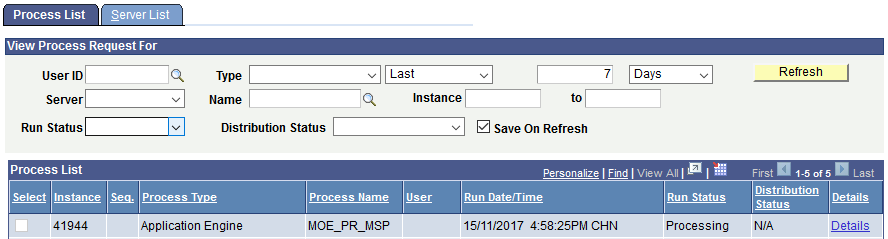 12. You should see that:
Run Status: Processing  or Queued and 
Distribution Status: N/A
*The Process Instance number should be the same as earlier
Run Manage Student Progression Process
14. Click Refresh at interval times until
Run Status: Success and 
Distribution Status: Posted
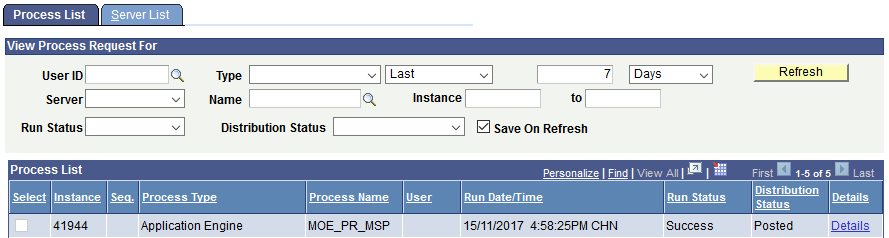 15. Click on Details link
Run Manage Student Progression Process
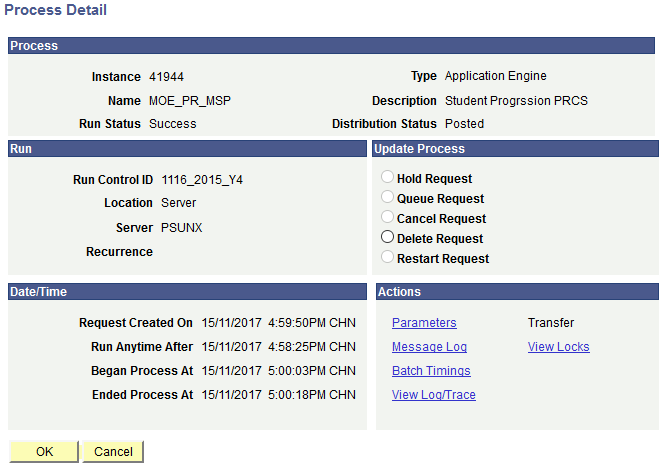 16. Click on the View Log/Trace link
Run Manage Student Progression Process
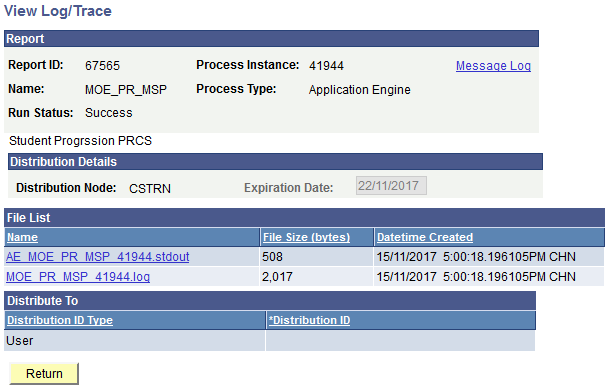 17. Click on the .log link to view the progression result
Run Manage Student Progression Process
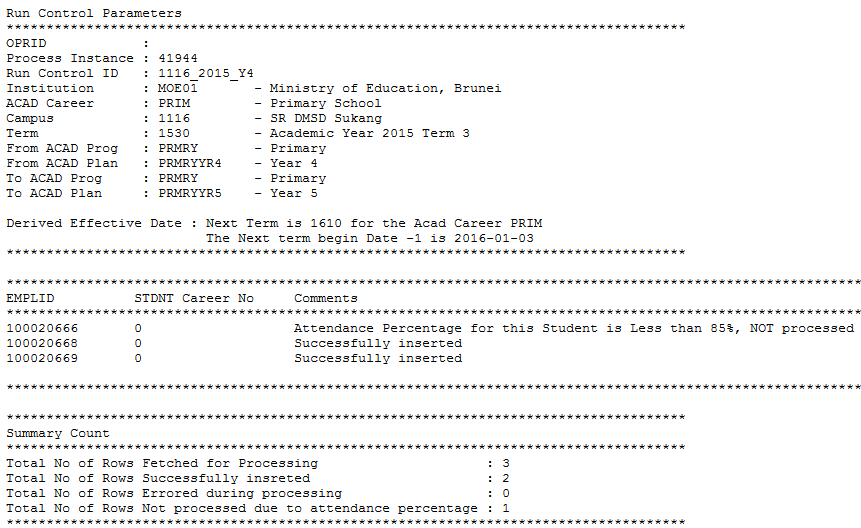 The progression result page shows the students who have been successfully progressed as well as those who did not due to attendance percentage of less than 85%
Manage Student Progression
Verify Student Program/Plan
Flow Chart
Run Attendance Statistics Calculation Process
Run Manage Student Progression Process
Verify Student Program/Plan
Progress Student Manually
Retain Student
Edit Wrong Progression
Verify Student Program/Plan
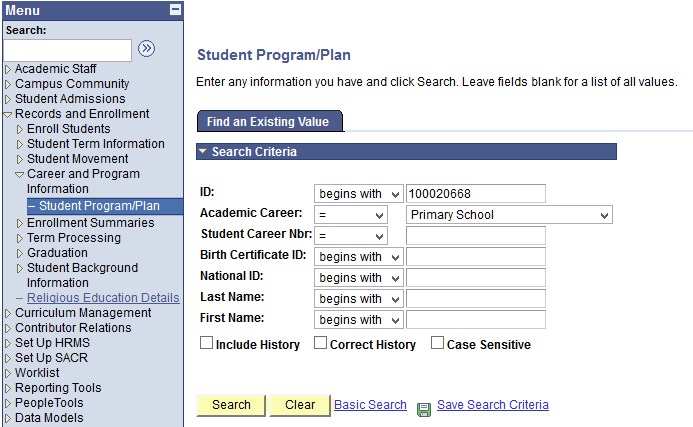 1. Navigate: Records and Enrollment > Career and Program Information > Student Program/Plan
2. Enter the student’s ID and Academic Career
3. Click on the Search button
Verify Student Program/Plan
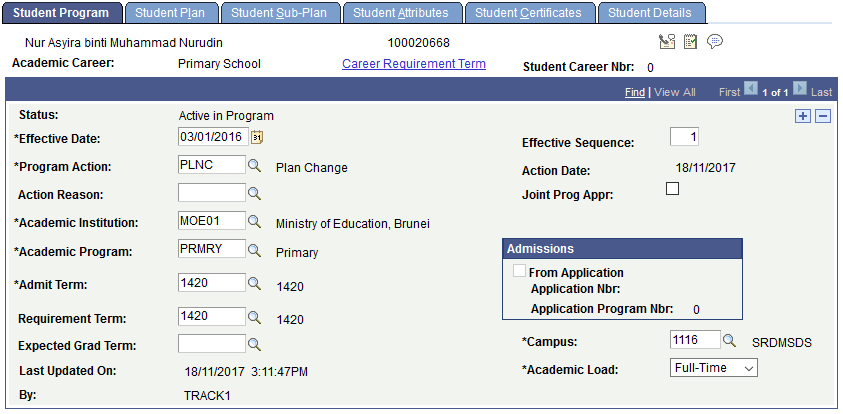 4. In the Student Program tab, ensure that:
- Effective Date should be a day before the start of the term
- Program Action should be PLNC (Plan Change)
- Academic Program should be the same program
Verify Student Program/Plan
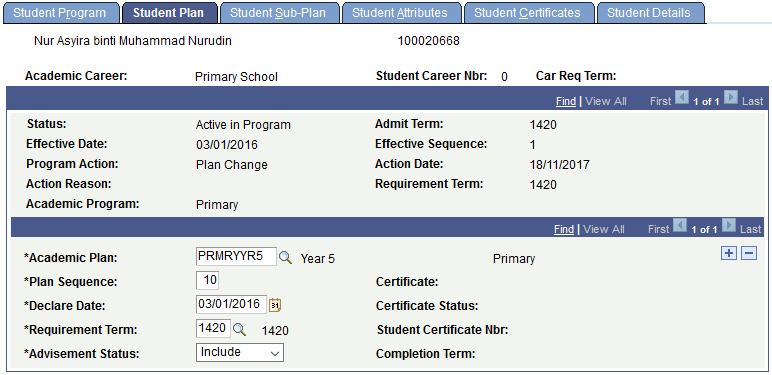 5. In the Student Plan tab, ensure that:
Academic Plan should be next year’s plan
Manage Student Progression
Progress Student Manually
Flow Chart
Run Attendance Statistics Calculation Process
Run Manage Student Progression Process
Verify Student Program/Plan
Progress Student Manually
Retain Student
Edit Wrong Progression
Progress Student Manually
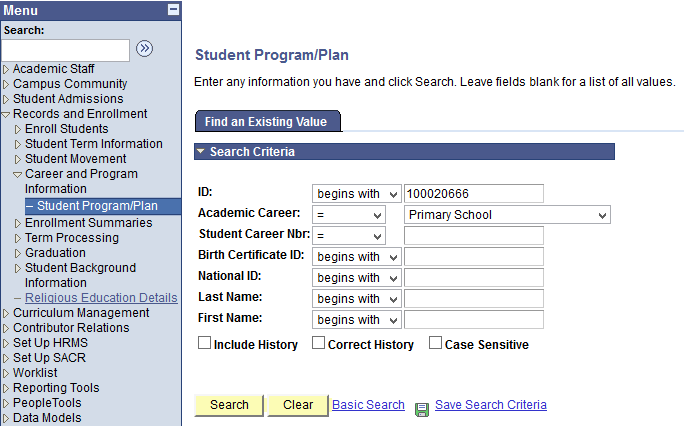 1. Navigate: Records and Enrollment > Career and Program Information > Student Program/Plan
2. Enter the student’s ID and Academic Career
3. Click on the Search button
Progress Student Manually
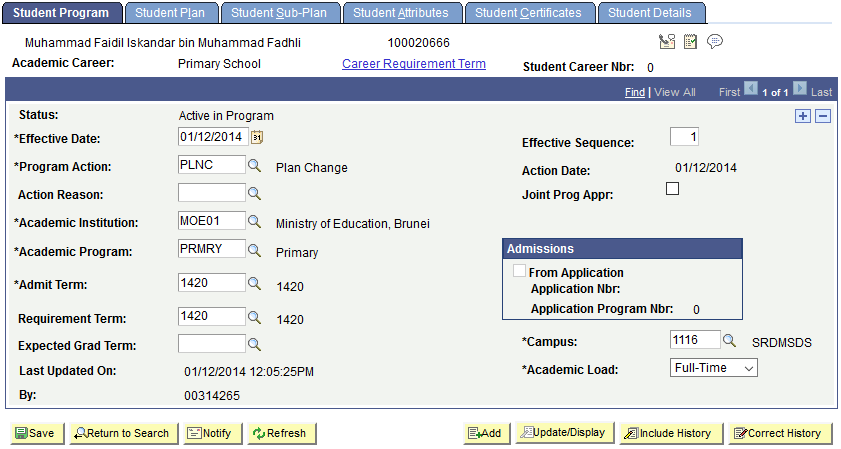 5. Click on the “+” button
4. Click on Include History button
Progress Student Manually
6. Set Effective Date as of one day before the start of the new term
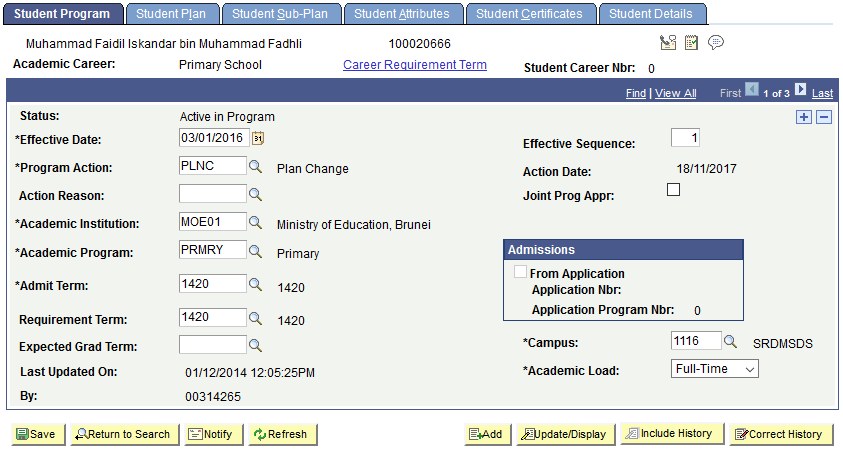 7. Enter the Program Action as PLNC
Progress Student Manually
8. Click on Student Plan tab
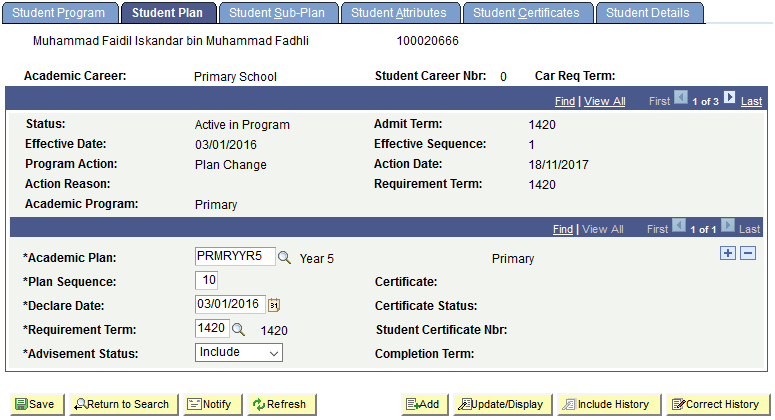 9. Change the Academic Plan to next year’s plan
10. Change the Declare Date to the same date as the Effective Date
11. Click on the Save button
Manage Student Progression
Retain Student
Flow Chart
Run Attendance Statistics Calculation Process
Run Manage Student Progression Process
Verify Student Program/Plan
Progress Student Manually
Retain Student
Edit Wrong Progression
Retain Student
1. Navigate: Records and Enrollment > Career and Program Information > Student Program/Plan
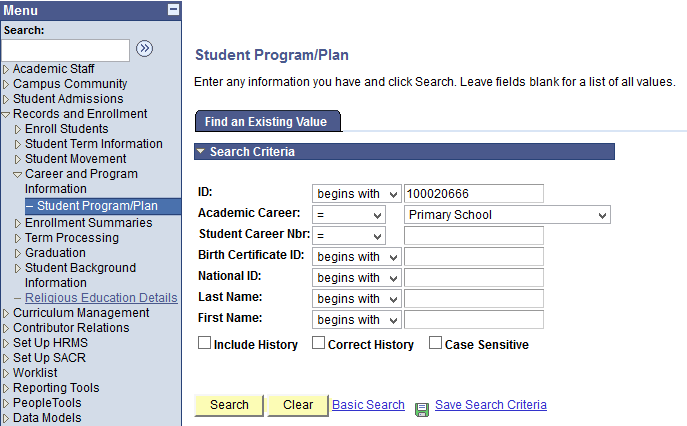 2. Enter the student’s ID and Academic Career
3. Click on the Search button
Retain Student
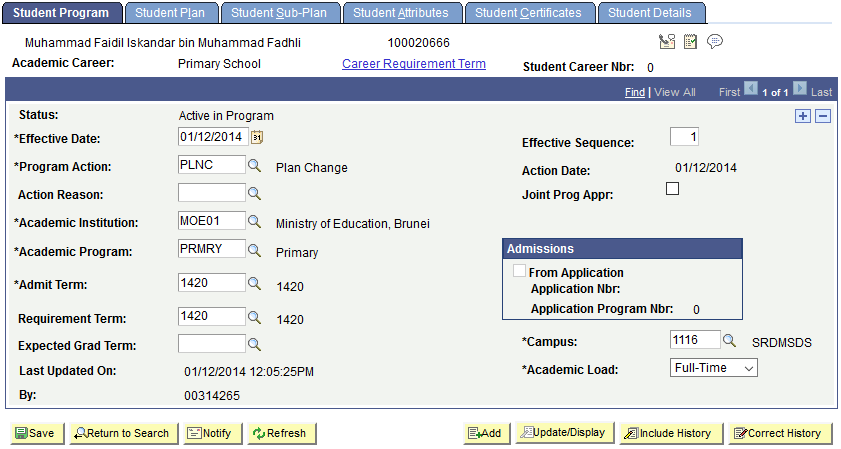 5. Click on the “+” button
4. Click on Include History button
Retain Student
6. Change the Effective Date as of one day before the start of the new term
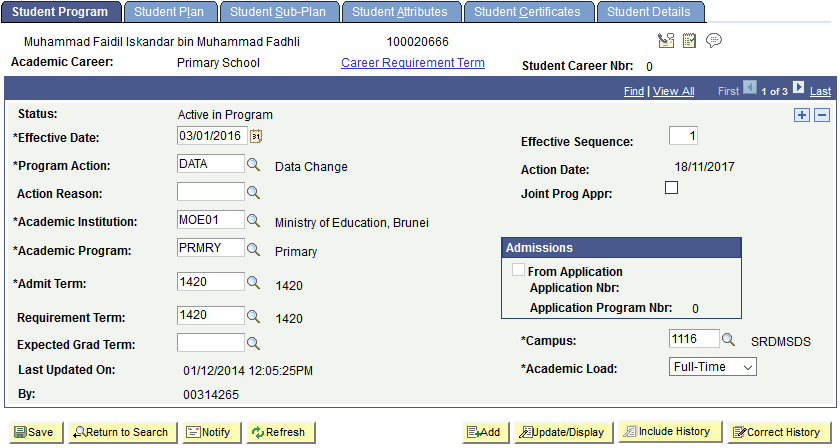 7. Enter the Program Action as “DATA”
Retain Student
8. Click on Student Plan tab
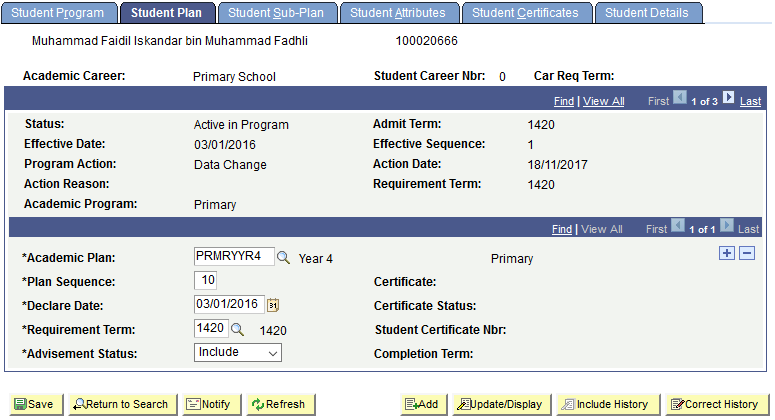 9. Ensure the Academic Plan is the retaining plan
10. Change the Declare Date to the same date as the Effective Date
11. Click on the Save button
Manage Student Progression
Edit Wrong Progression
Edit Wrong Progression
This function is to allow users to correct the student’s record which has been progressed wrongly.
i.e. Student was progressed to Year 4 in Academic Year 2020, but is supposed to be retained.
Flow Chart
Run Attendance Statistics Calculation Process
Run Manage Student Progression Process
Verify Student Program/Plan
Progress Student Manually
Retain Student
Edit Wrong Progression
Edit Wrong Progression
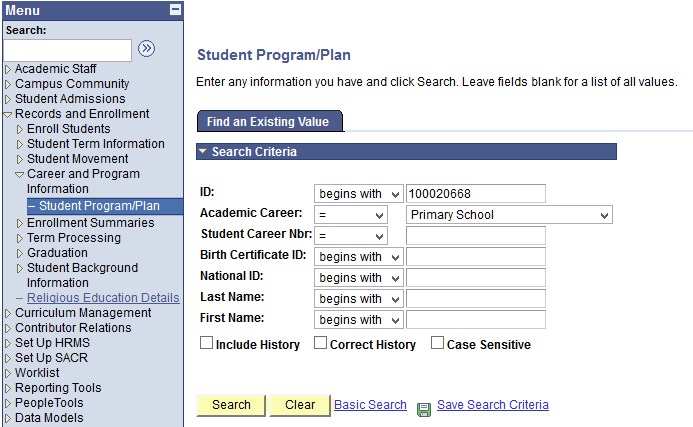 1. Navigate: Records and Enrollment > Career and Program Information > Student Program/Plan
2. Enter the student’s ID and Academic Career
3. Click on the Search button
Edit Wrong Progression
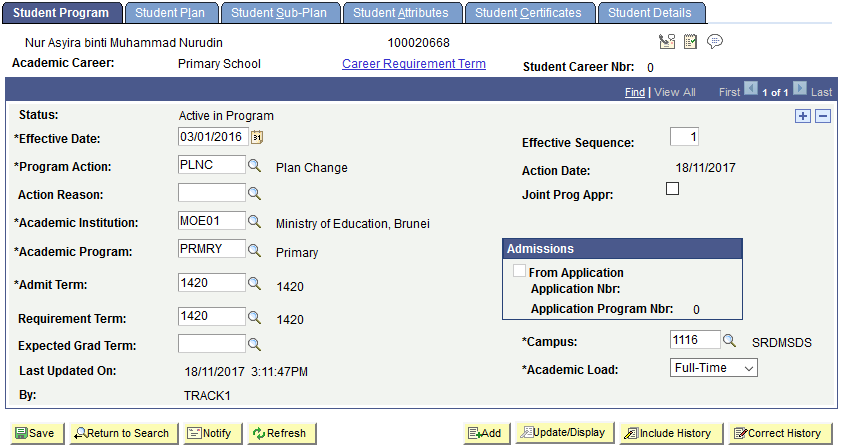 4. Click on Correct History button
Edit Wrong Progression
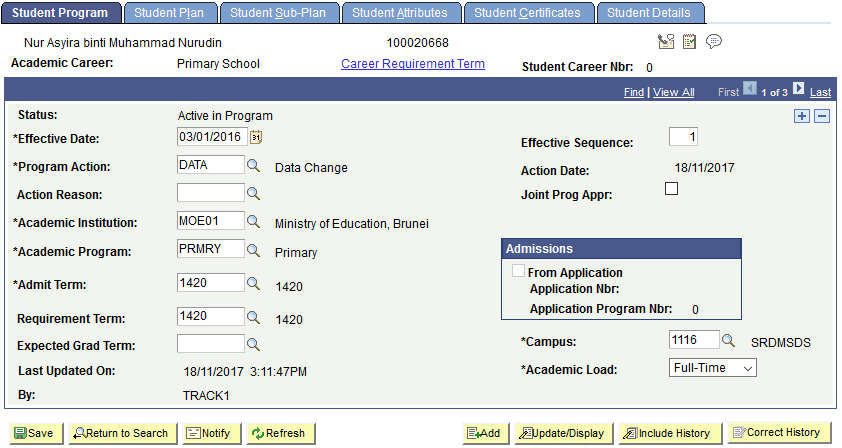 5. Ensure the Effective Date is a day before the start of the new term
6. Change the Program Action from “PLNC” to “DATA”
Edit Wrong Progression
7. Click on the Student Plan tab
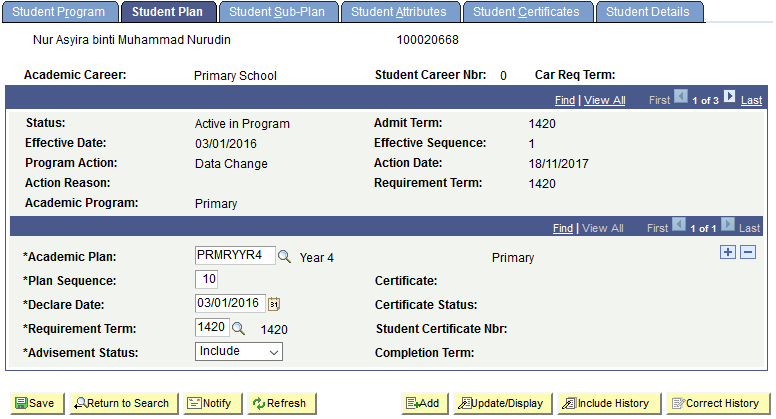 8. Change the Academic Plan to the retaining plan
9. Ensure the Declare Date is the same date as the Effective Date
10. Click on the Save button
End of Presentation
Thank You